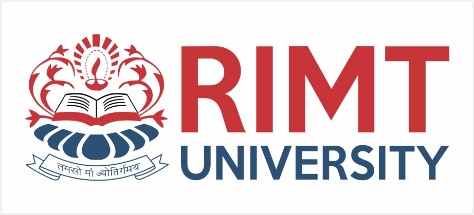 Mathematics-III(BTME-3500)
Course Name: B.Tech. (ME) Semester: 5th
Prepared by: Sachin Syan
education for life                                          www.rimt.ac.in
1
Dr.Nitin Thapar_SOMC_ITFM
Mechanical Engineering
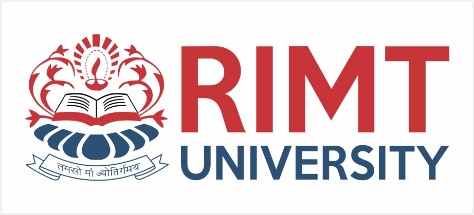 Topic Discussed
Linear Integral in Complex Plane
Cauchy’s Theorem
Cauchy’s Integral formula
Cauchy’s Integral formula for Derivatives
Mechanical Engineering
education for life                                          www.rimt.ac.in
Line Integral in Complex Plane
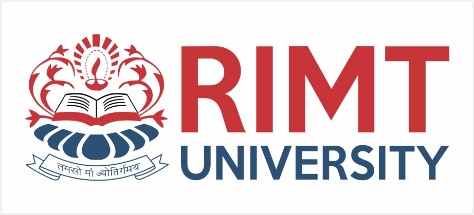 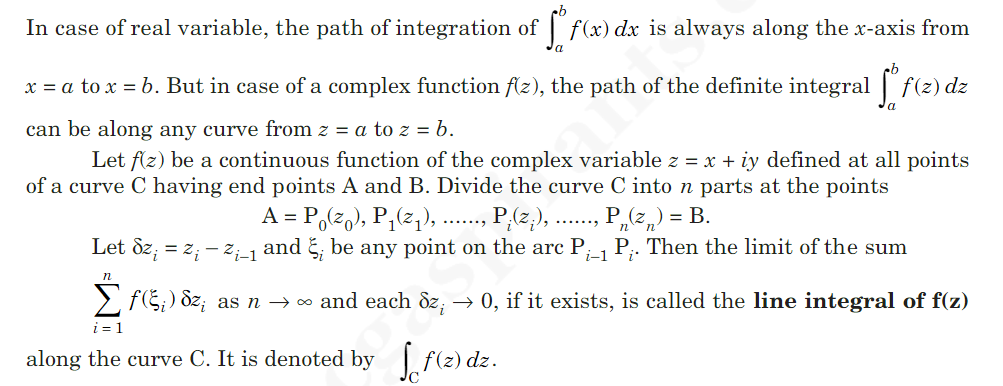 Mechanical Engineering
education for life                                          www.rimt.ac.in
Line Integral in Complex Plane
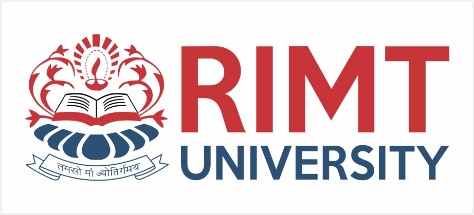 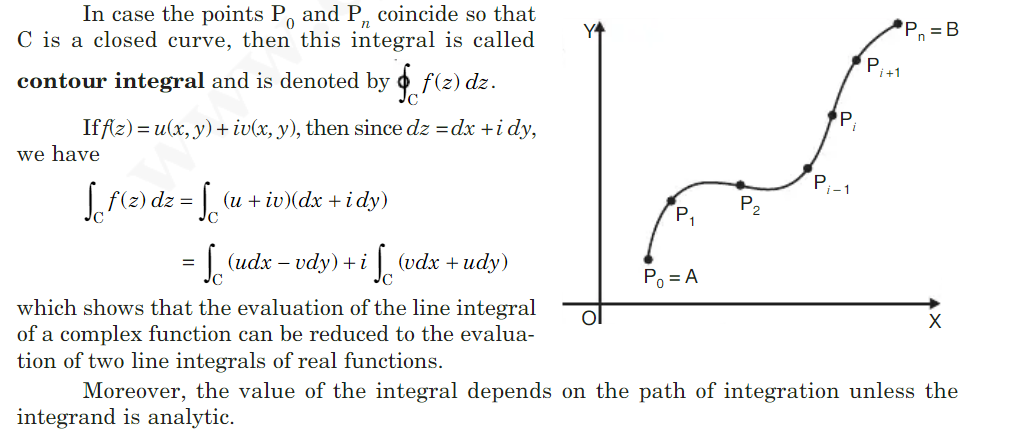 Mechanical Engineering
education for life                                          www.rimt.ac.in
Line Integral in Complex Plane
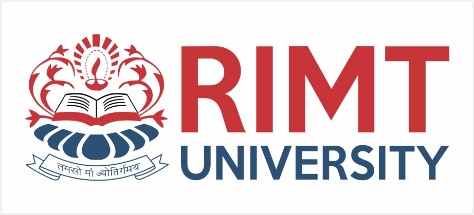 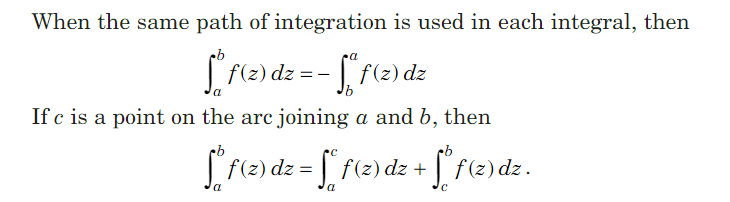 Mechanical Engineering
education for life                                          www.rimt.ac.in
Line Integral in Complex Plane
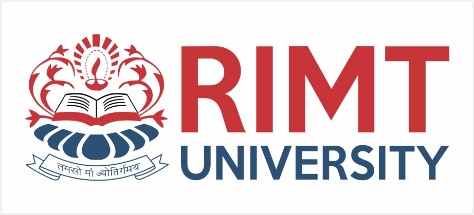 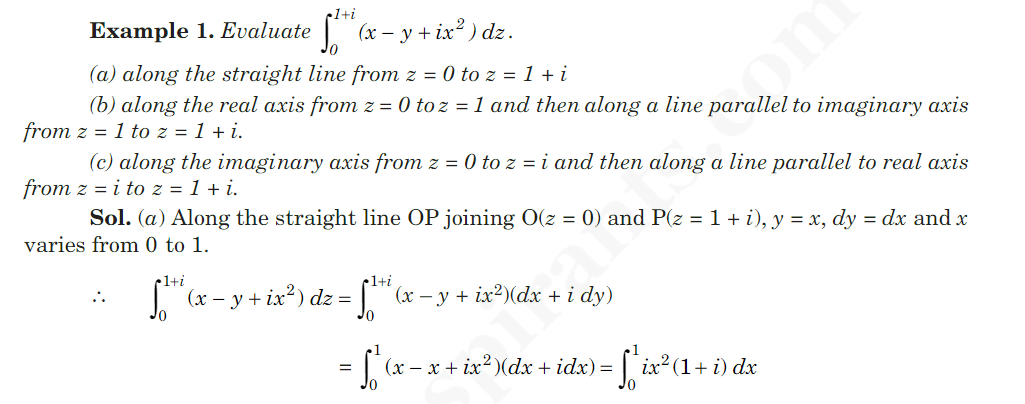 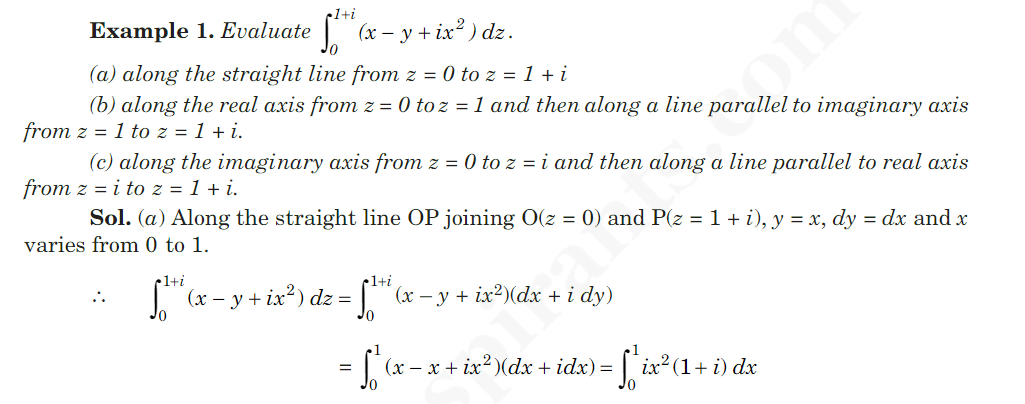 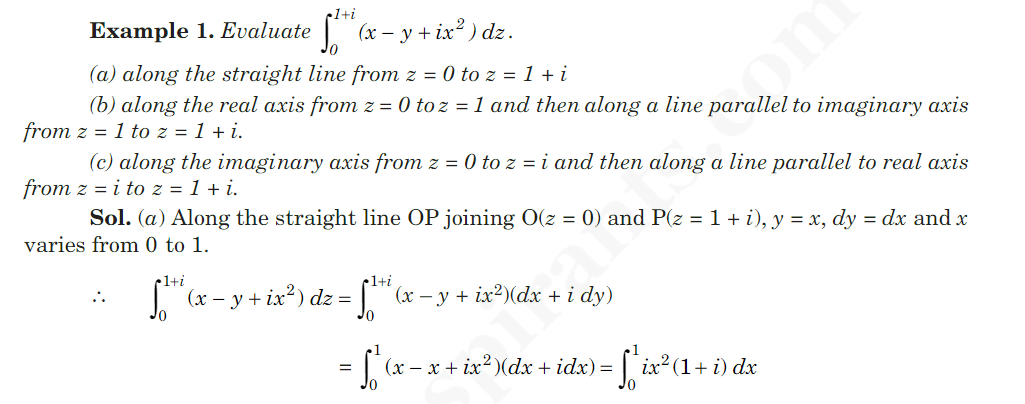 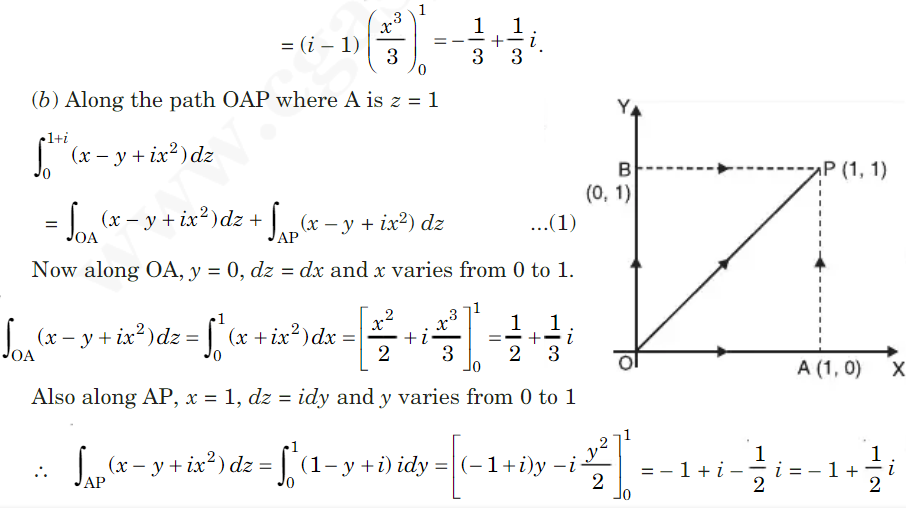 Mechanical Engineering
education for life                                          www.rimt.ac.in
Line Integral in Complex Plane
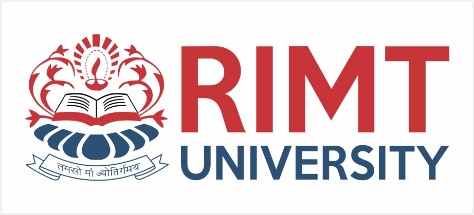 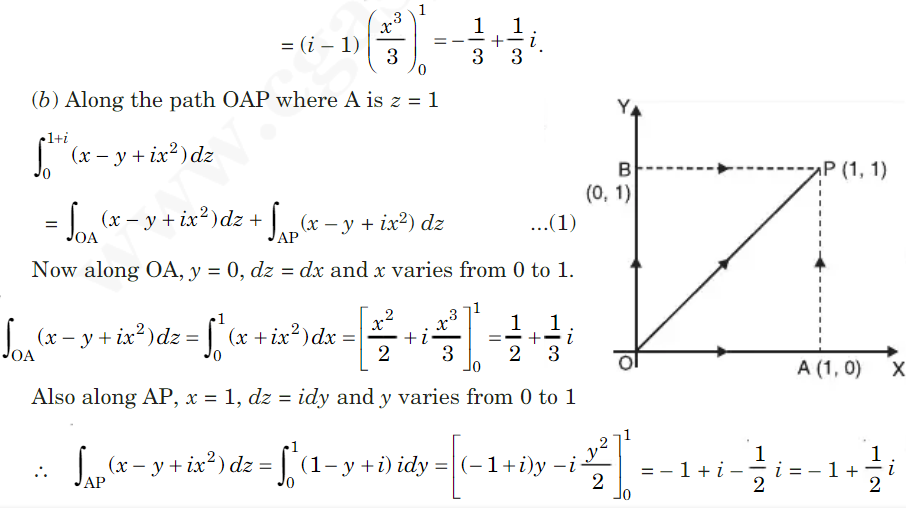 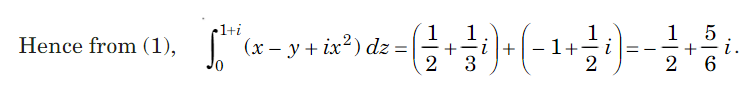 Mechanical Engineering
education for life                                          www.rimt.ac.in
Line Integral in Complex Plane
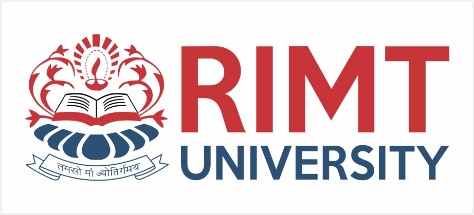 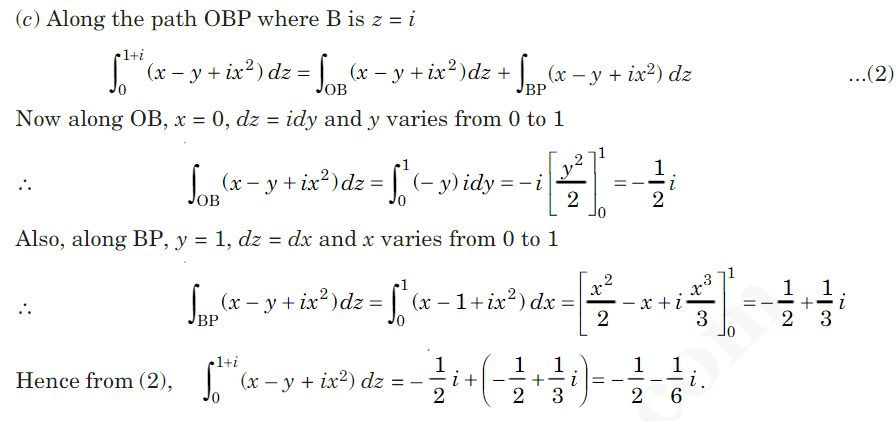 Mechanical Engineering
education for life                                          www.rimt.ac.in
Simply Connected and Multiple Connected Domain
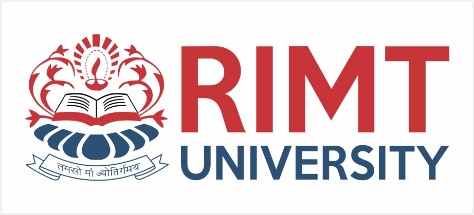 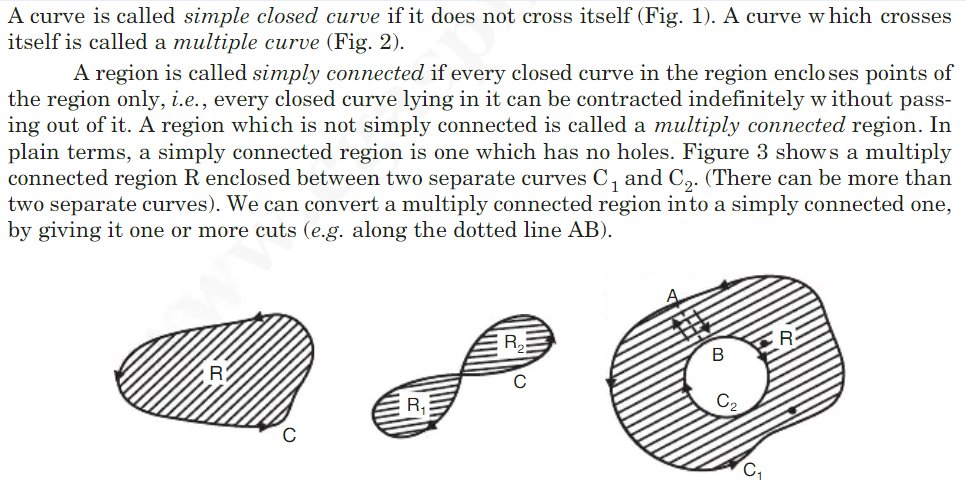 Mechanical Engineering
education for life                                          www.rimt.ac.in
Cauchy’s Theorem
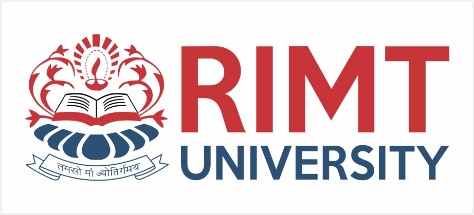 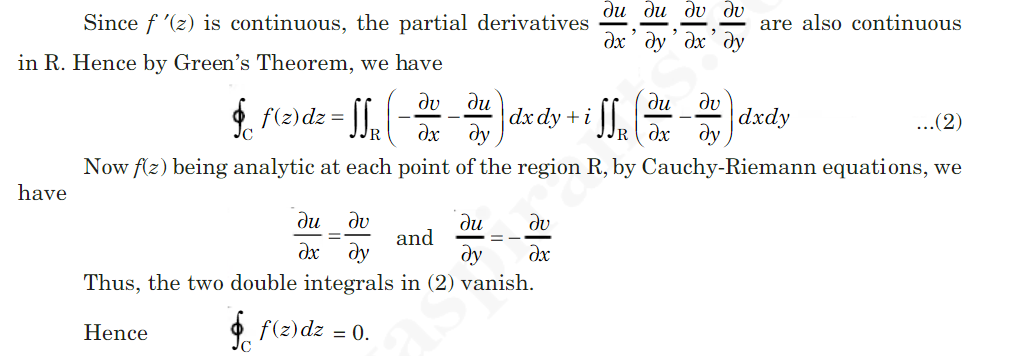 Mechanical Engineering
education for life                                          www.rimt.ac.in
Extension of Cauchy’s Theorem
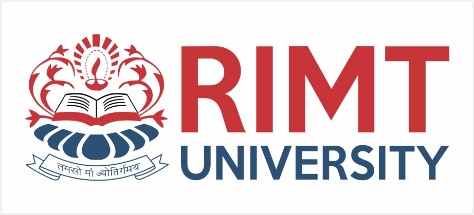 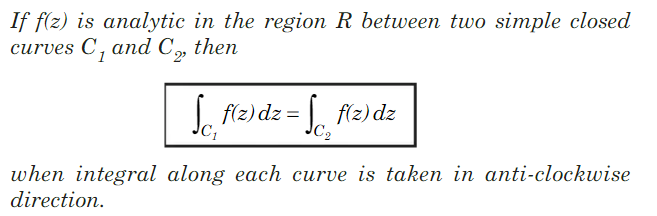 Mechanical Engineering
education for life                                          www.rimt.ac.in
Cauchy’s Theorem
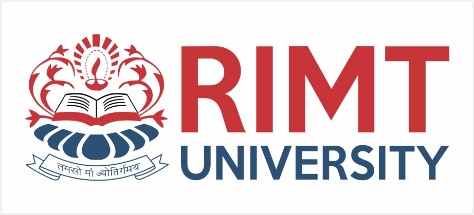 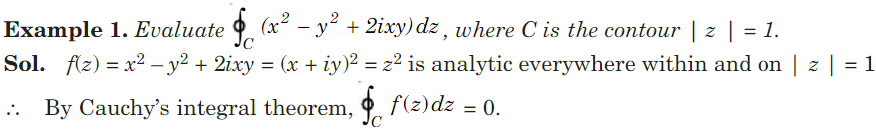 Mechanical Engineering
education for life                                          www.rimt.ac.in
Cauchy’s Theorem
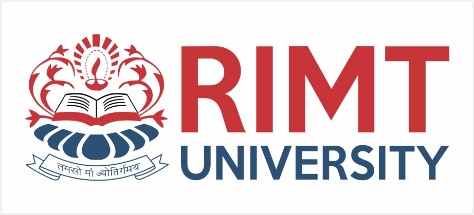 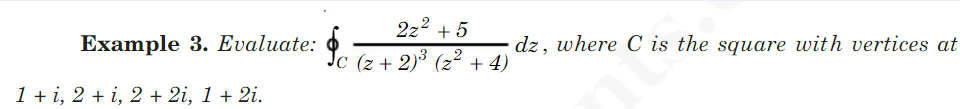 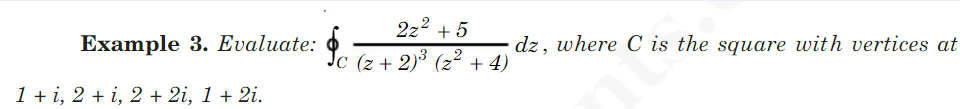 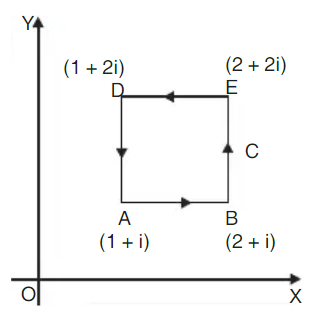 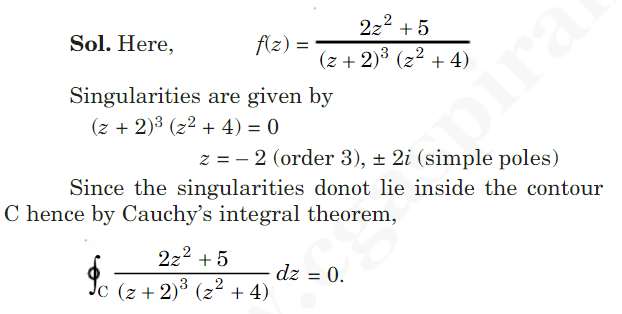 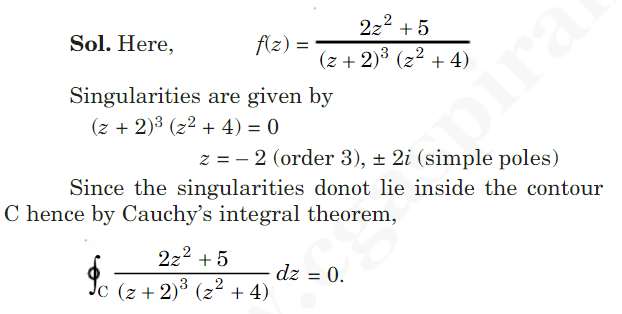 Mechanical Engineering
education for life                                          www.rimt.ac.in
Cauchy’s Integral Formula
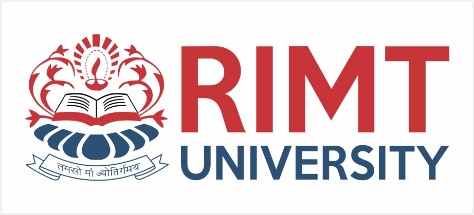 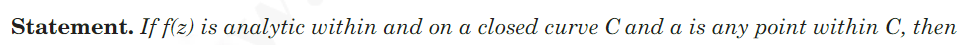 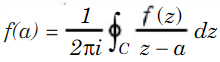 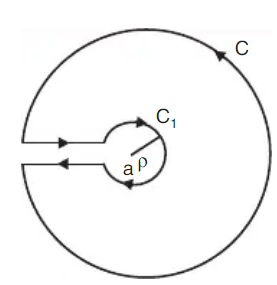 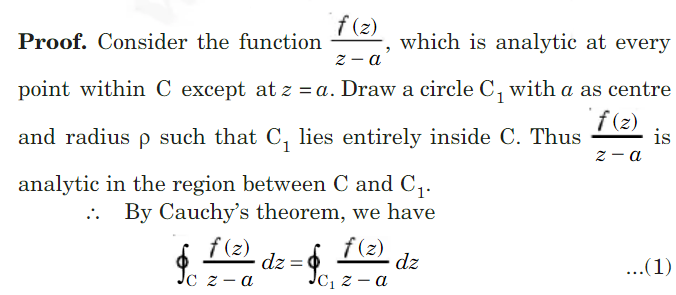 Mechanical Engineering
education for life                                          www.rimt.ac.in
Cauchy’s Integral Formula
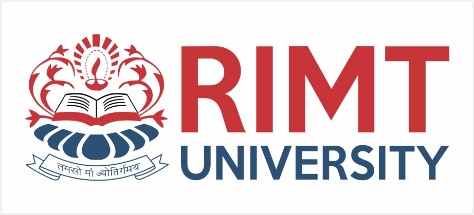 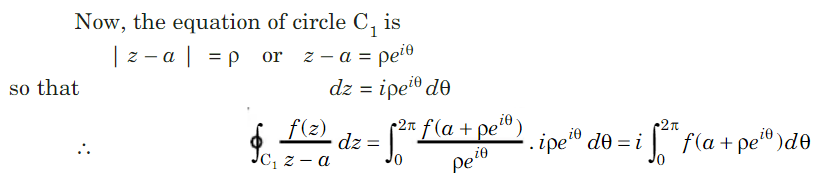 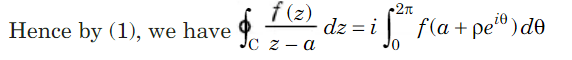 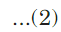 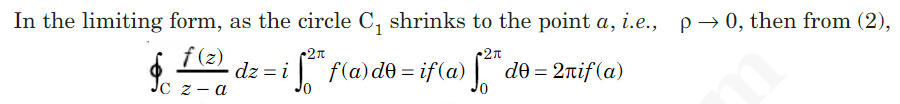 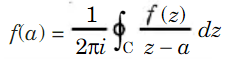 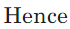 Mechanical Engineering
education for life                                          www.rimt.ac.in
Cauchy’s Integral Formula for Derivative
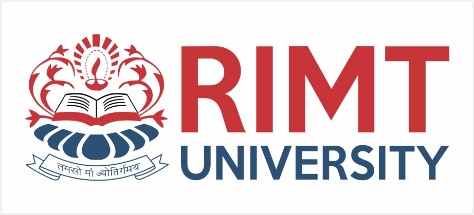 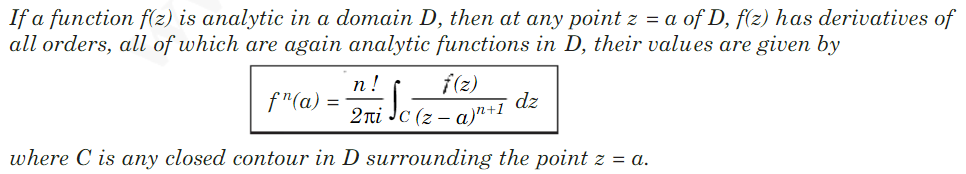 Mechanical Engineering
education for life                                          www.rimt.ac.in
Cauchy’s Integral Formula
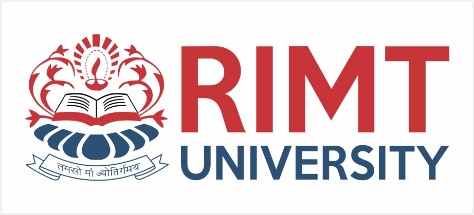 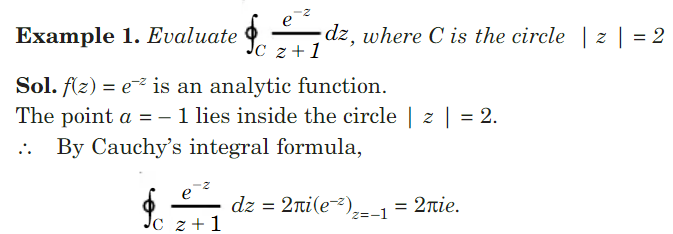 Mechanical Engineering
education for life                                          www.rimt.ac.in
Cauchy’s Integral Formula
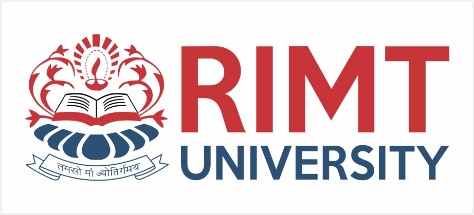 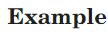 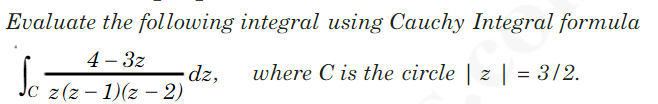 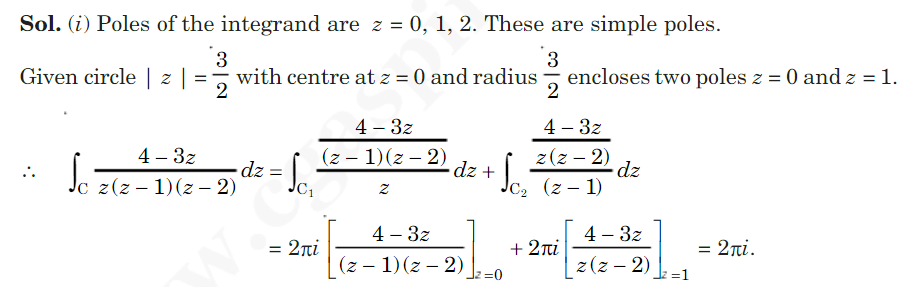 Mechanical Engineering
education for life                                          www.rimt.ac.in
Cauchy’s Integral Formula
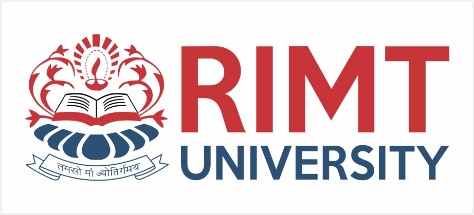 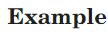 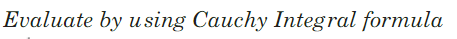 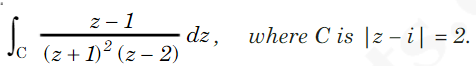 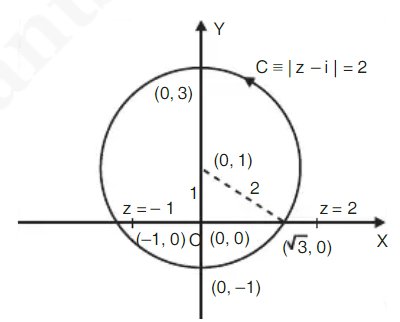 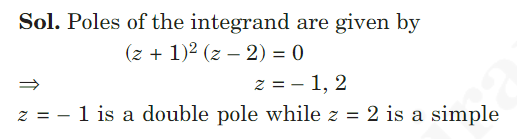 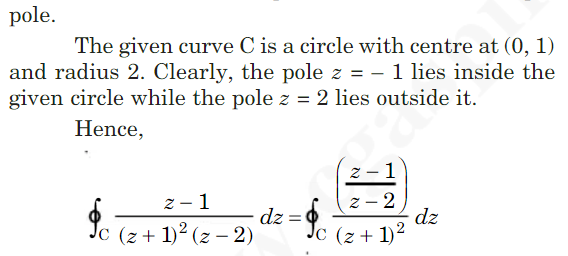 Mechanical Engineering
education for life                                          www.rimt.ac.in
Cauchy’s Integral Formula
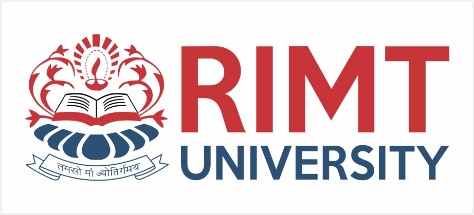 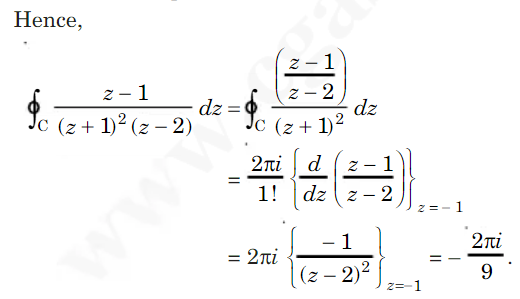 Mechanical Engineering
education for life                                          www.rimt.ac.in
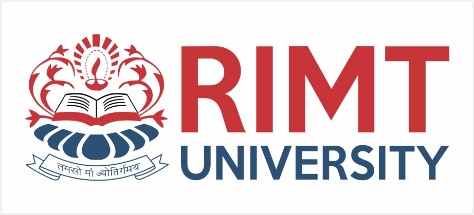 Topics Discussed in Next Lecture
Taylor’s and Laurent Series
Singularity
Types of Singularity
Residue
Mechanical Engineering
education for life                                          www.rimt.ac.in